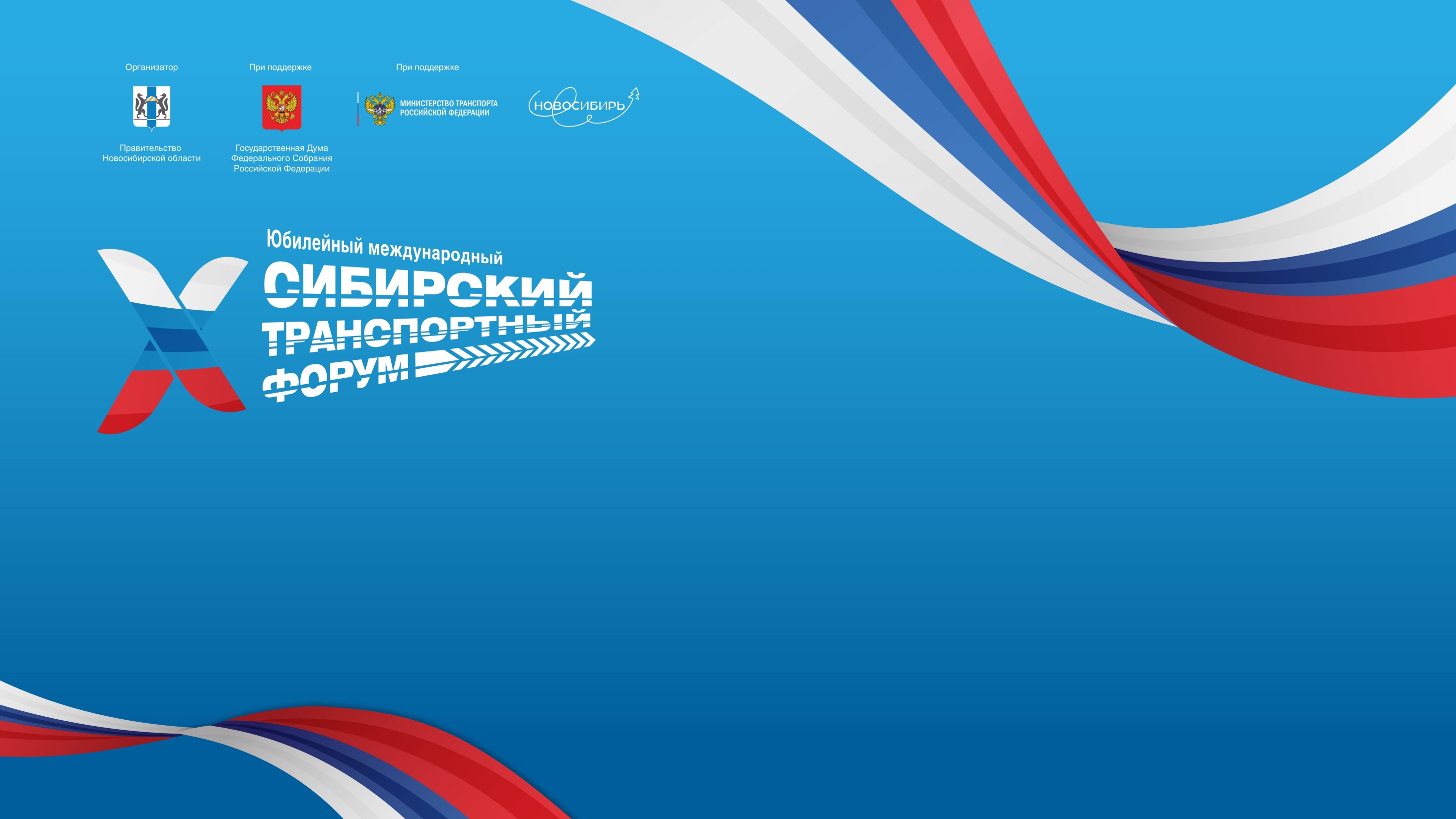 Тема:
Организация экскурсионных туров 
по Алтайскому краю.
ТЕМА ВЫСТУПЛЕНИЯ
Имя Фамилия
Туроператор «Мой Мир»
На рынке туризма более 15 лет. 
Огромный опыт в работе с организованными, сборными группами, индивидуальными туристами, а также со школьными группами по Алтаю, Сибири и России.
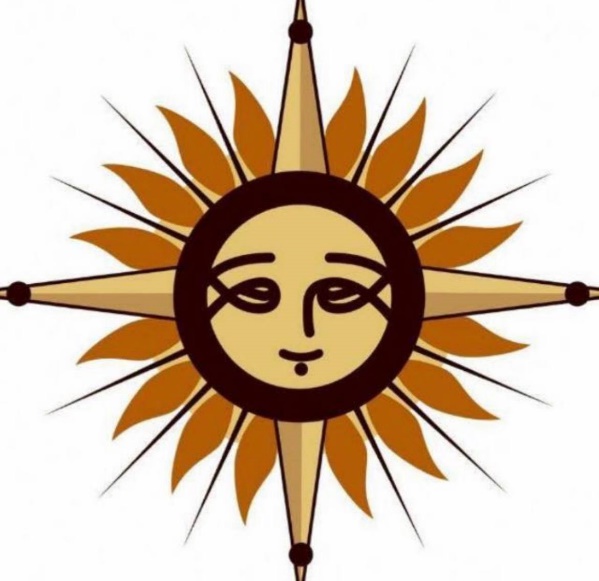 2
Востребованные маршруты, которые осуществляются на 
Фирменных пригородных скоростных поездах
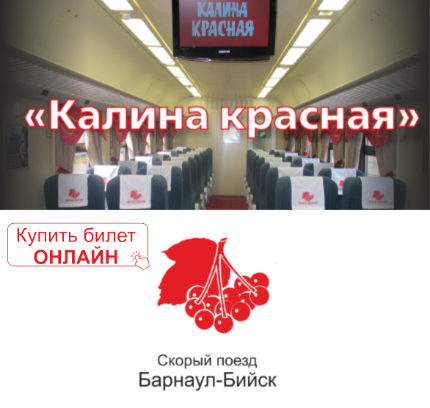 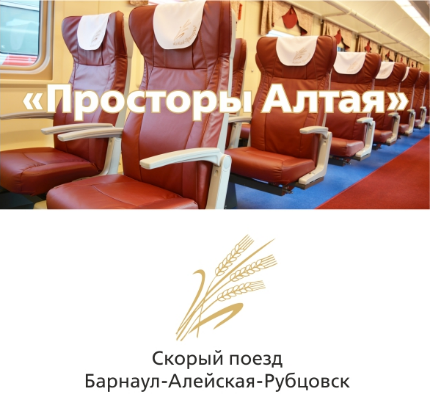 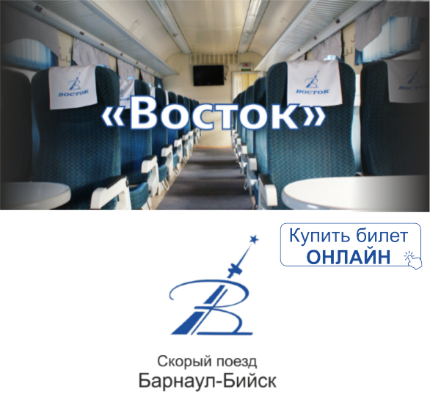 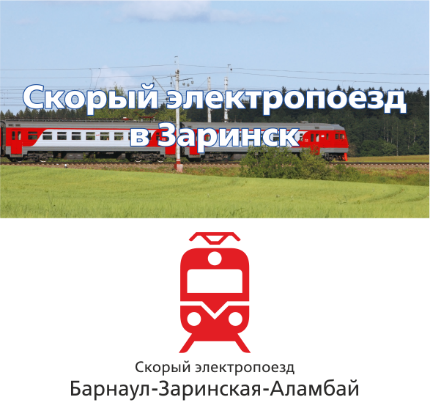 3
Фирменный скоростной поезд 
«Калина красная»
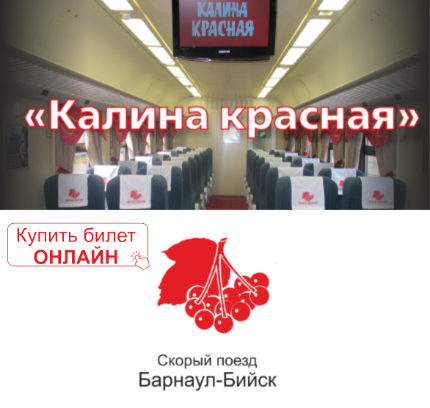 Экскурсионный тур 
«Город Бийск от крепости 
до наукограда»
Экскурсионный тур 
«К земле Лебединой»
(зимний период)
Экскурсионный тур 
«Вся Россия идёт к Шукшину»
Экскурсионный тур 
«Легенды Алтая»
4
Фирменные скоростные поезда 
«Просторы Алтая» и «Восток»
Экскурсионные туры по Барнаулу
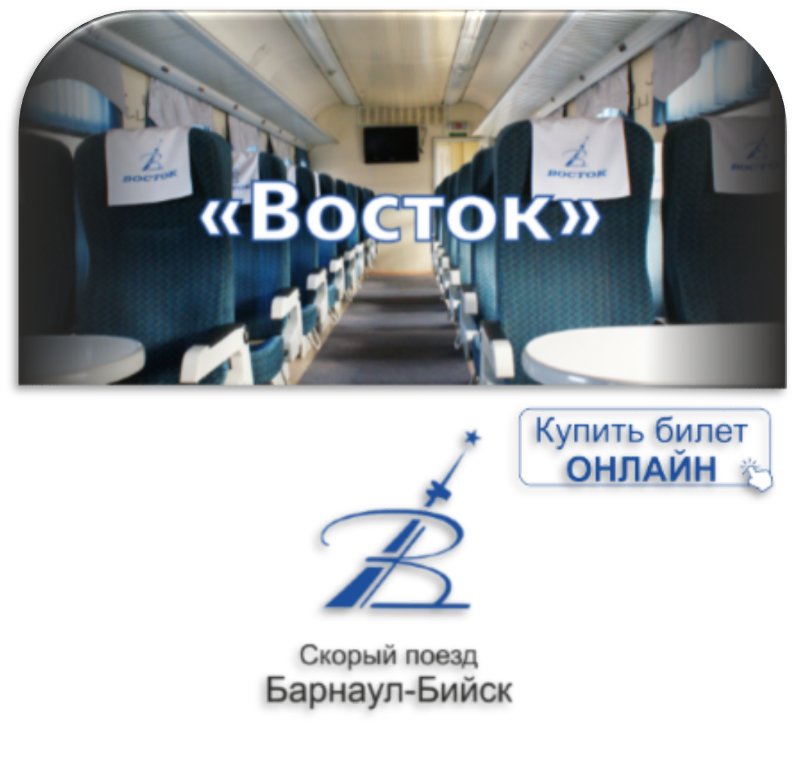 Профориентационные
Исторические
Познавательные
Развлекательные
Спортивные
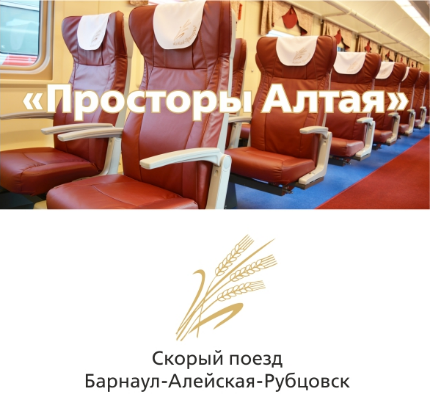 5
6